Родительское собрание11 классы
2024 -  2025 учебный год
24.12.2024
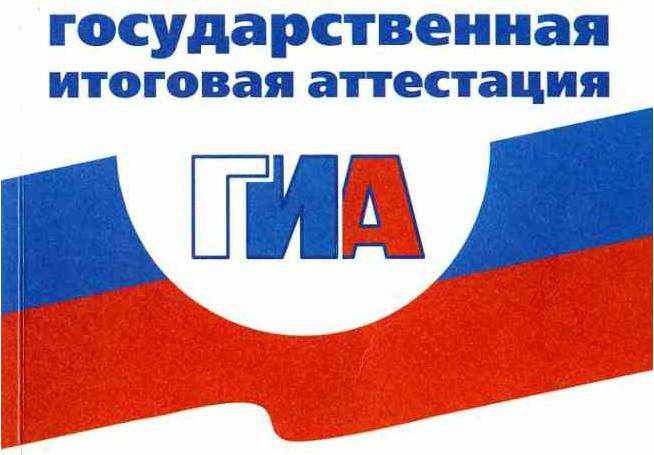 sch6krsk.gosuslugi.ru
Актуальность
20.01 – 24.01.2025 – официальный выбор ЕГЭ (заявление)

Документы несовершеннолетних (обучающихся до 18 лет) в обязательном порядке подписывают родители (законные представители)

До 01 февраля формируется краевая база по участникам ЕГЭ и выбору экзаменов. После 01.02.25 изменить перечень предметов для сдачи ЕГЭ можно только при наличии уважительных причин, подтвержденных документально.
Повестка
Приказ МИНПРОСВЕЩЕНИЯ РФ «Об утверждении Порядка проведения ГИА по образовательным программам среднего общего образования» (от 04.04.2023 № 223/552).
Изменения в КИМ ЕГЭ на 2025 год.
Порядок заполнения, учета и выдачи аттестатов об основном общем и среднем общем образовании и их дубликатов; Порядок выдачи медалей «За особые успехи в учении» I и II степеней.
Расписание ЕГЭ, продолжительность экзаменов, разрешенные средства.
Выбор ЕГЭ обучающимися (октябрь), пробные ЕГЭ.
Обязательные ЕГЭ (для получения аттестата о среднем общем образовании)
Русский язык и математика
Математика (базовый ИЛИ профильный уровень)
Остальные предметы – по выбору (если требуются результаты ЕГЭ для поступления в ВУЗ)
Допуск к ЕГЭ
04.12.24
Писали – 43 
(зачет)
Зачет по сочинению 
 См. п. 8 Приказа Минпросвещения РФ №233/552:
 «не имеющие академической задолженности, в полном объеме выполнившие учебный план (имеющие годовые отметки по всем предметам учебного плана за каждый год обучения (10-11 кл) по всем предметам не ниже удовлетворительных»
Структура работы: 27 заданий, включая сочинение
ВНИМАНИЕ: 2 шкалы
Наличие телефона является основанием удалить участника ЕГЭ с экзамена
п.73: Лица, допустившие нарушение настоящего Порядка, удаляются с экзамена без права пересдачи в текущем году.
Сдача ЕГЭ – в следующем учебном году
Допускаются к ЕГЭ ПОВТОРНО
Неудовлетворительный результат по одному из обязательных предметов (РЯ и М)
Не явившиеся на экзамен по уважительной причине (подтверждено документально)
Не завершившие экзамен по уважительной причине (акт в ППЭ)
Удовлетворенная апелляция
Изменения в ЕГЭ
С 2018 года: 
Печать экзаменационных материалов производится в аудиториях
Фиксация в специальном протоколе время отсутствия учащегося в аудитории

Изменения по предметам: документ 
«Изменения в КИМ ЕГЭ 2025 года»
Выставление итоговых отметок в аттестат
Приказ Министерства просвещения Российской Федерации от 05.10.2020 № 546 «Порядок заполнения, учета и выдачи аттестатов об основном общем и среднем общем образовании и их дубликатов» (с изменениями и дополнениями)

Итоговые отметки:  средняя оценка из шести (3  в 10 классе, 3 – в 11 классе) по правилам математического округления –по каждому предмету
Результаты ЕГЭ на отметки в аттестат НЕ ВЛИЯЮТ
Медаль «За особые успехи в учении» I и II степеней (приказ
Медаль I степени
Медаль II степени
Итоговые отметки «отлично» по всем предметам, изучавшимся в 10-11 классах
Не менее 70 баллов по русскому языку и 70 баллов по одному из сдаваемых учебных предметов либо 5 по математике базового уровня
Без повторной сдачи ГИА
Итоговые отметки «отлично»  и не более двух отметок «хорошо» по предметам, изучавшимся в 10-11 классах
Не менее 60 баллов по русскому языку и 60 баллов по одному из сдаваемых учебных предметов либо 5 по математике базового уровня
Без повторной сдачи ГИА
Сроки сдачи ЕГЭ
Досрочный
Основной
Дополнительный
В каждом из периодов есть резервные сроки (совпадение экзаменов, повторно допущенные)
Перерыв между проведением экзаменов по обязательным предметам не менее 2 дней
Расписание ЕГЭ (проект)
Продолжительность экзаменов
Разрешенные материалы – в приказе о расписании ЕГЭ (2025 г.)
Пробные ЕГЭ
4 пробных за год: октябрь, декабрь, февраль, апрель
Результаты пробных ЕГЭ   классные руководители доводят до сведения родителей индивидуально
Независимые пробные (платно): декабрь – РЯ и М, февраль, апрель - + все предметы
Зачетная неделя – 9-16 января

2 предмета на выбор, исходя от образовательных потребностей